Communication strategy to reduce non-response in enterprise surveys at the Statistical Office of the Republic of Slovenia
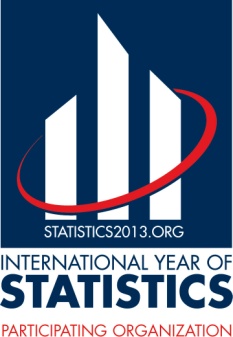 Paper by: Eva Belak and Mojca Noč Razinger

Presented by: Mojca Noč Razinger
Contents
Non-response.
Effort for reducing non-response.
Past communication with businesses.
Current organisation.
Plans.
Seminar on Statistical Data Collection, 25-27 September 2013
2
Presentation of SURS
SURS is a production process oriented institution.
Statistical data production is organised via:
Data collection division
Four subject matter divisions
macroeconomic statistics
business statistics
demography and social statistics
environmental statistics
Dissemination division
IT division
General methodology and standards division which is
    an important driving force in development projects within SURS.
Seminar on Statistical Data Collection, 25-27 September 2013
3
Declining response rates
Not only in household, but also in enterprise surveys.
Reporting of data is obligatory by law,                                    but some of the enterprises refuse to take part in the statistical surveys (more micro and small enterprises).

Reasons
Economic situation in the country.
Additional workload from the state (e.g. SURS) 		            is seen as additional burden.
Filling out the questionnaires is mostly seen as an unproductive activity.
Seminar on Statistical Data Collection, 25-27 September 2013
4
Optimisation
On-going
First we use administrative and internal sources.
Optimize the sample size and use coordinated sampling.
Suggested mode is e-reporting                                                     (SURS runs e-reporting in cooperation with institutions.                                 In 2013 we launched our e-reporting system for two surveys.                Mainly self-administrated paper questionnaires).
Use standard for communication with reporting units.

At survey revision
Reduce the scope of the survey and remove unnecessary variables.
Lessen the frequency of the survey (from monthly to yearly).
Seminar on Statistical Data Collection, 25-27 September 2013
5
Interviewing rates for selected                                          annual enterprise surveys
© SURS
Note: E-PL/L: annual questionnaire on consumption of energy, fuels and selected oil derivatives; TRG/L - annual questionnaire on retail trade, wholesale and commission trade; IKT-PODJ – annual questionnaire on the usage of information-communication technologies in enterprises; GRAD/L: annual questionnaire on the construction activity of enterprises; IND/L - annual questionnaire on industry. 
Source: SURS
Seminar on Statistical Data Collection, 25-27 September 2013
6
Interviewing rates for selected                                      monthly enterprise surveys
© SURS
Note: GRAD/M - monthly questionnaire on construction works in Slovenia; STOR/M: monthly questionnaire on turnover in service activities.
Source: SURS
Seminar on Statistical Data Collection, 25-27 September 2013
7
Reminding – until 2012
Reporting units were reminded in paper mode
Address list for paper reminders from the Business Register.
Telephone numbers from different sources: telephone directory of business units, internet and questionnaires.

Specific treatment for key responding unit
No reaction to the paper reminder  unit was contacted via telephone.
Seminar on Statistical Data Collection, 25-27 September 2013
8
New reminding – from 2012 on
Less costs  e-mail reminders instead of paper ones.
Goal: each reporting unit is reminded at least once regardless of the mode (electronic, paper or telephone)
drop of the response rates in some surveys 
more contacts transferred to phone.
Sources for e-mail addresses
Filled-out questionnaires (contact information section).
Telephone directory of business units.
Internet.
Contact information for each survey instance is stored         in address list and regularly updated.
Seminar on Statistical Data Collection, 25-27 September 2013
9
Percentage of missing e-mail addresses according to the size of the enterprise
© SURS
Note: TRG/L: annual questionnaire on trade (Retail trade, wholesale and commission trade); GRAD/L: annual questionnaire on the construction activity of enterprises.
Source: SURS
Seminar on Statistical Data Collection, 25-27 September 2013
10
Reminder strategy
Reminder strategy in paper data collection from 2012 on







We would like to come up with the strategy that is              least intrusive, but effective.
Second e-reminder
Start telephone follow-up
E-notification
Due date
First e-reminder
-3 days
-2 days
-1 day
+1 day
+2 days
+3 days
+6 days
+5 days
+7 days
+4 days
© SURS
Seminar on Statistical Data Collection, 25-27 September 2013
11
Cumulative response rates according to some key dates in the data collection process. The case of the annual survey on industry (IND/L for 2011)
Source: SURS
© SURS
Seminar on Statistical Data Collection, 25-27 September 2013
12
Traditional Data collection division
Seminar on Statistical Data Collection, 25-27 September 2013
13
Development of Data Collection
Until 2008 businesses contacted us via telephone, fax or via paper (e.g. notes about operation of the business on the paper questionnaire or in a letter).
In 2008 SURS introduced a common mailbox for communication with the reporting units. 
Yet, the communication and the contents were still recorded on paper for each survey. 
For different surveys different persons were in charge and it could happen that the same unit was called more than once per day.
Seminar on Statistical Data Collection, 25-27 September 2013
14
Strategy of work with reporting units
First time in 2008-2012.
Aimed to strengthen the cooperation with reporting units. 
Based primarily on standardization of contacts with reporting units and introduction of e-reporting.
Goals of communication
One entry point for communication.
SURS offering prompt help and enabling reporting unit to select mode of communication in case of questions.
Required explanations or other information and response to             a unit should be short and understandable.
Seminar on Statistical Data Collection, 25-27 September 2013
15
Reorganisation of the Data collection divison              in September 2012
Several collection modes: paper, phone, fax, e-mail, Excel and web
Different collection modes possible due to common address lists             held in one place for all modes of reporting.
Seminar on Statistical Data Collection, 25-27 September 2013
16
Contact centre
From 2013 on all paper questionnaires must have                   a common e-mail address and toll-free telephone number. Both are in the work domain of the Contact centre.

Contact centre 
Provides answers to questions on filling out the questionnaires.
Records all questions and answers into the CRM system.                 If necessary, the survey-matter statisticians are informed.
Regularly examines unresolved inquiries of the units and provides answers or instructions as quickly as possible.
Takes care of the Frequently asked questions section on internet.
Analysis of the work performed is prepared at the end.
Seminar on Statistical Data Collection, 25-27 September 2013
17
Contact centre employees
Are used to work on manual logical controls.                With the introduction of semi-automatic manual controls they were designated to the new tasks in Contact centre.
Should have knowledge on statistical surveys and processes, skills in communication, sense for teamwork and good knowledge of the CRM system. 

Training before sending out the questionnaires                   is prepared by subject-matter statisticians.
The time plan of the data collection process and 
the questionnaire are presented.
Seminar on Statistical Data Collection, 25-27 September 2013
18
Organisation in Contact centre
We reroute the calls according to fair distribution. 
If all lines are occupied, instead of music for waiting,          the reporting unit can listen to some interesting   statistical facts that were compiled and presented             in a way to promote statistics. 
We have already received some positive feedback on this from our reporting units.
Seminar on Statistical Data Collection, 25-27 September 2013
19
E-reporting support
Technical support (problems with registration,             sending out the questionnaire) is offered by                                       the common governmental service for citizens                      by a toll free telephone number.
Methodological support is offered by the                   Contact centre, i.e.:
care that the right person is registered in the application                  for e-reporting,
detecting pairs in the reporting data unit and observed unit              and introducing pairs into the address list,
different methodological questions on surveys.
Seminar on Statistical Data Collection, 25-27 September 2013
20
New possibilities in 2013
Information collected with telephone reminders 
Structured information on reporting units.
New information on unit status.
Update information on contact person (name, telephone,                e-mail address, the reason for not having responded sooner).

Count of daily received questionaires in address lists regardless of the data collection mode
Better overview of reporting units’ behaviour.
Possibility to set up the optimal time plan.
Seminar on Statistical Data Collection, 25-27 September 2013
21
Further plans 1
To reduce the response burden:
Orientation towards administrative sources and 
new data sources, i.e. private databases, social networks,              Big data.
Optimisation of handling paper questionnaires.
Strengthening the cooperation with reporting units: 
Constant improvement of the competence of employees in the Contact centre. 
With new procedures and processes, i.e. semi-automatic editing, standardisation and optimisation of the process, the result is            to adjust the organisation.
Seminar on Statistical Data Collection, 25-27 September 2013
22
Further plans 2
Motivation and cooperation of enterprises by strengthening the trust of the enterprises and general public
Reporting units will be informed how they can use our products and services.
Communication will take place in different ways, e.g. 
by telephone
by letters and e-mails – thank you letter and announcement of surveys for the coming year
by on-site visits at business premises
by preparing additional data analysis (benchmark)
by offering assistance in finding the data that the business needs, etc.
Seminar on Statistical Data Collection, 25-27 September 2013
23
Further plans 3
Optimizing workload so that communication and service will be effective.
Other plans:
Links between observed and reporting unit and                       considering both in communication.
Reporting calendars for the enterprises.
Communication with non-responding units and                  development of motivation strategy for reporting.
Communication according to unit size and competence of                  the person who is reporting the data (i.e. management, accounting, production, etc.).
Seminar on Statistical Data Collection, 25-27 September 2013
24